Bibliarozdelenie
Rozdelenie Biblie
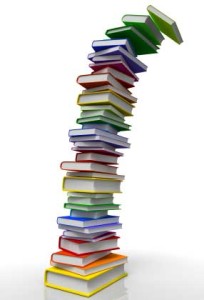 Biblia bola písaná vyše 2000 rokov. Písali ju ľudia, ktorých inšpiroval sám Pán Boh.
Biblia má 66 kníh
2
Príbehy boli zapisované na:
Papyrus -
sa získaval z rastliny, ktorá sa pestovala na močaristých brehoch
Nílu.
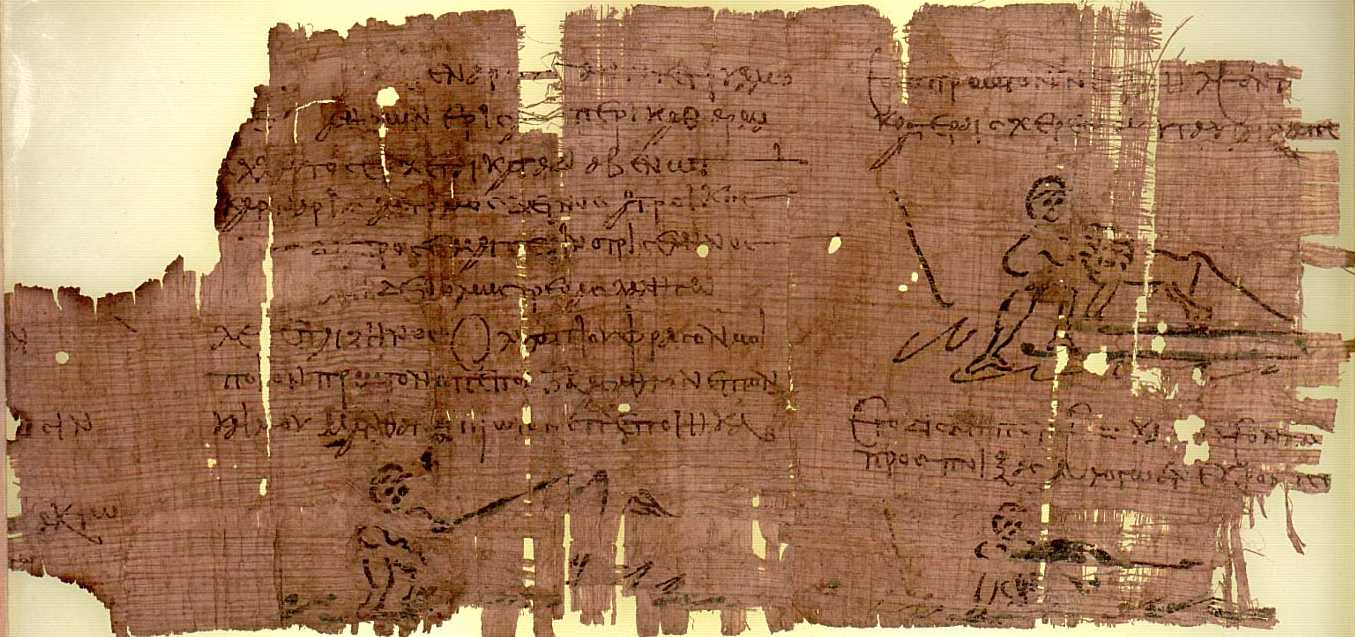 Knižne zvitky Papyrus
3
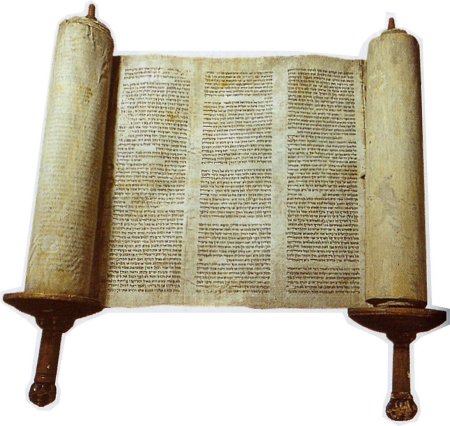 Príbehy boli zapisované na:
Pergamen - 
je jemne vypracovaná koža,
na ktorú bolo možné písať
Knižne zvitky Pergamen
4
Rozdelenie Biblie podľa doby vzniku:
Stará zmluvaNová zmluva
Stará zmluva má 39 kníhjazyk - hebrejčina
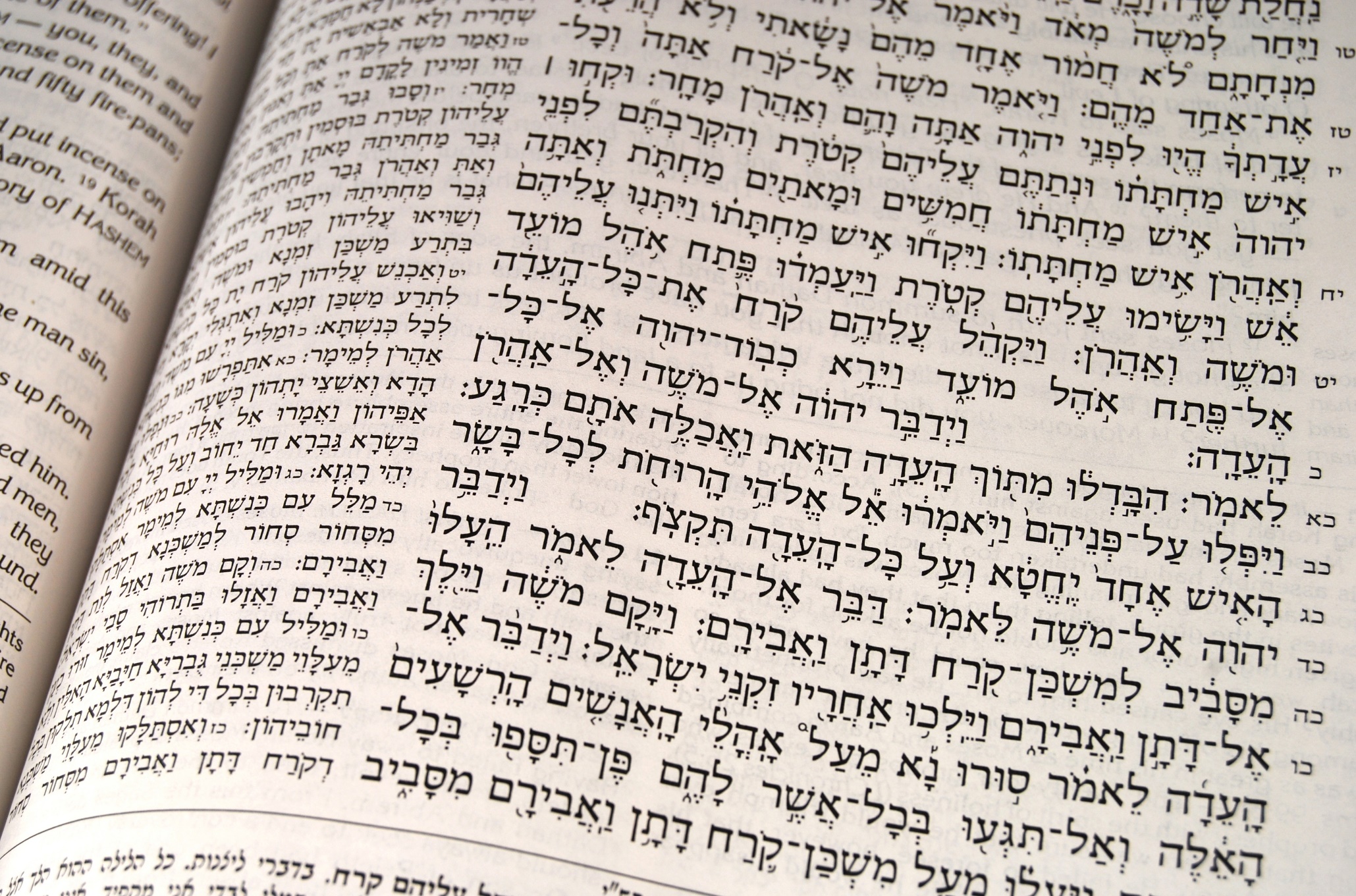 Nová zmluva má 27 kníh                  jazyk - Gréčtina
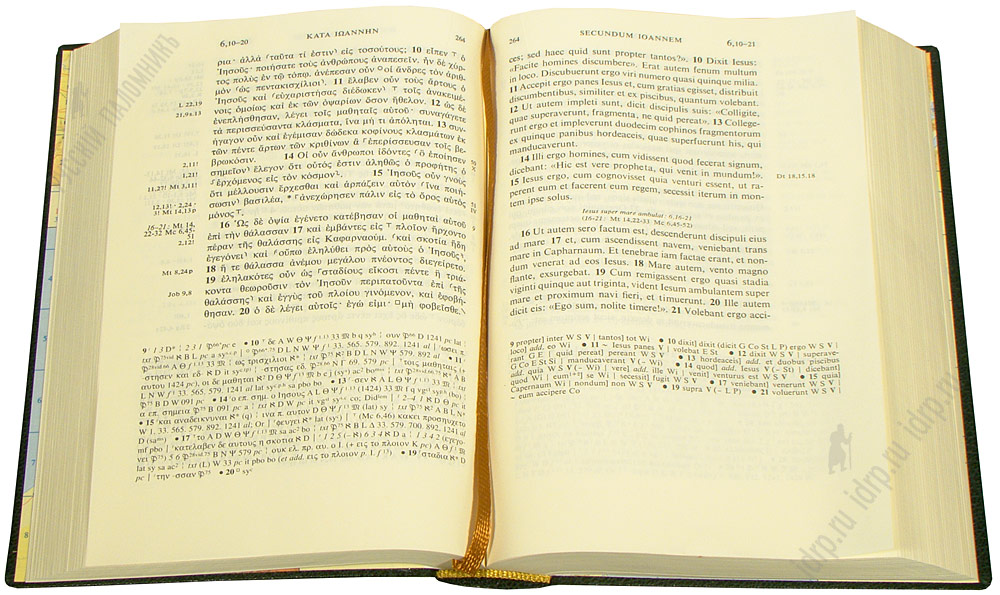 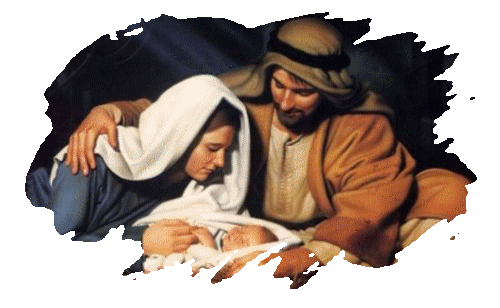 Stará zmluva bola napísaná pred narodením Pána Ježiša
Nová zmluva bola napísaná po narodení Pána Ježiša
Rozdelenie Biblie podľa pôvodu:
KanonickéApokryfické
Kanonické
Obsahujú pravé Božie slovo –
sú kánonom – pravidlom viery.
Apokryfické
Neobsahujú čisté Božie slovo
A je ich sedem.
Rozdelenie Biblie podľa obsahu:
Historické knihyvyučujúce knihyprorocké knihy
Jednotlivé knihy sa delia na kapitoly a kapitoly na verše. Každá kapitola a veršmajú svoje číslo.
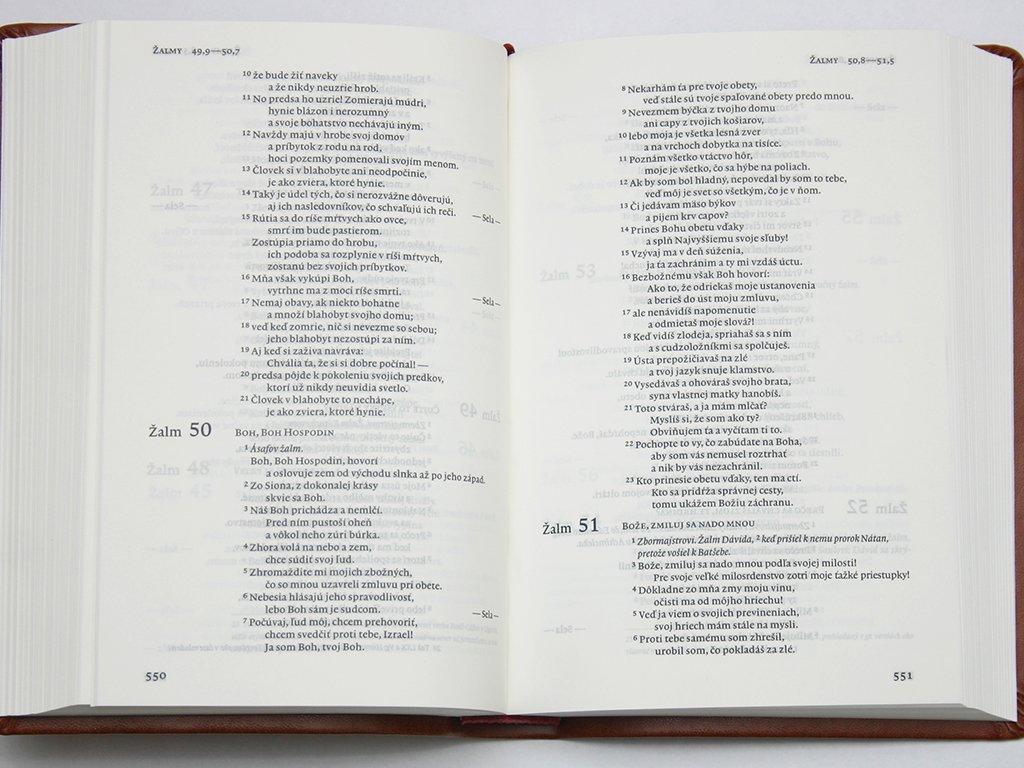 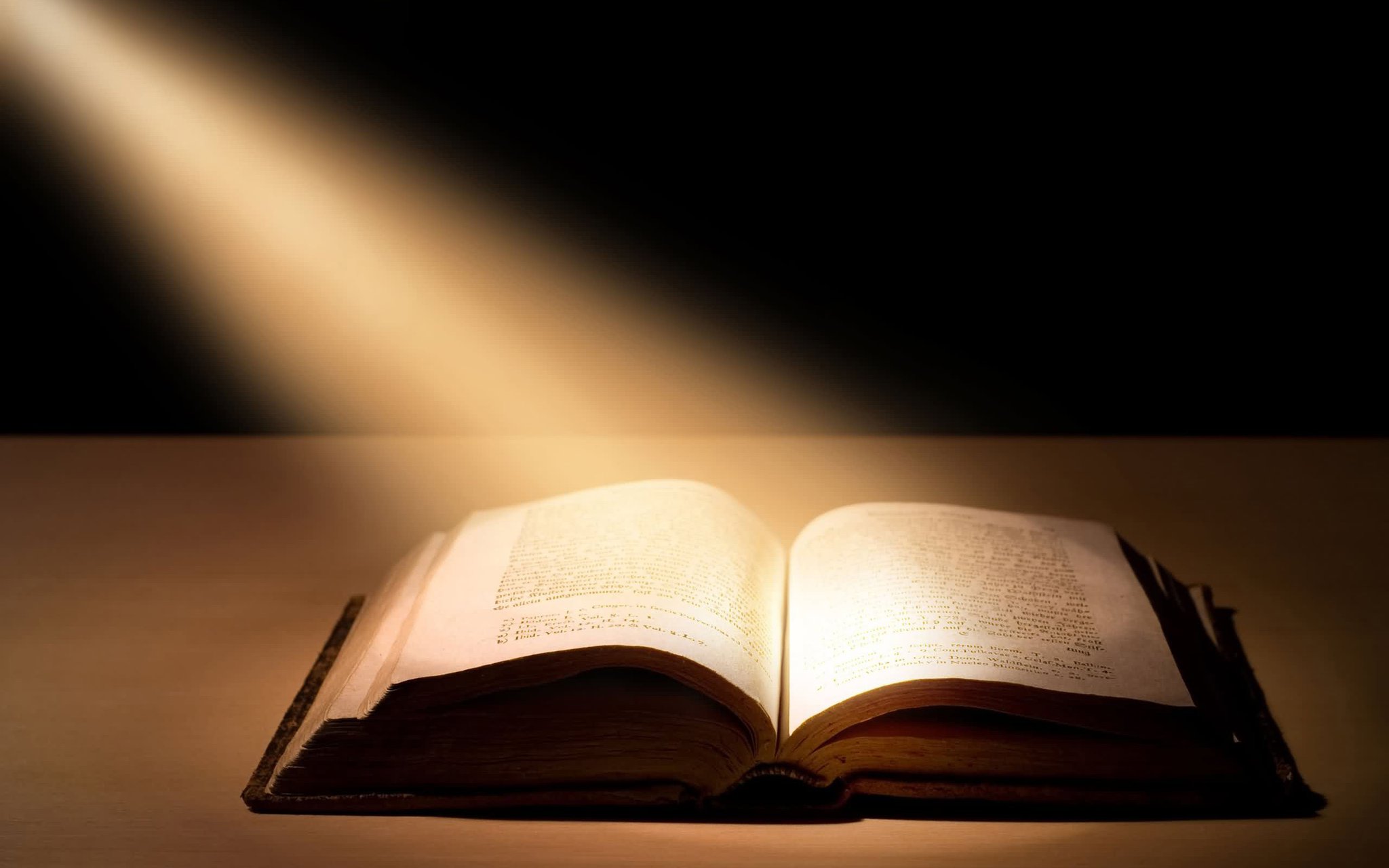